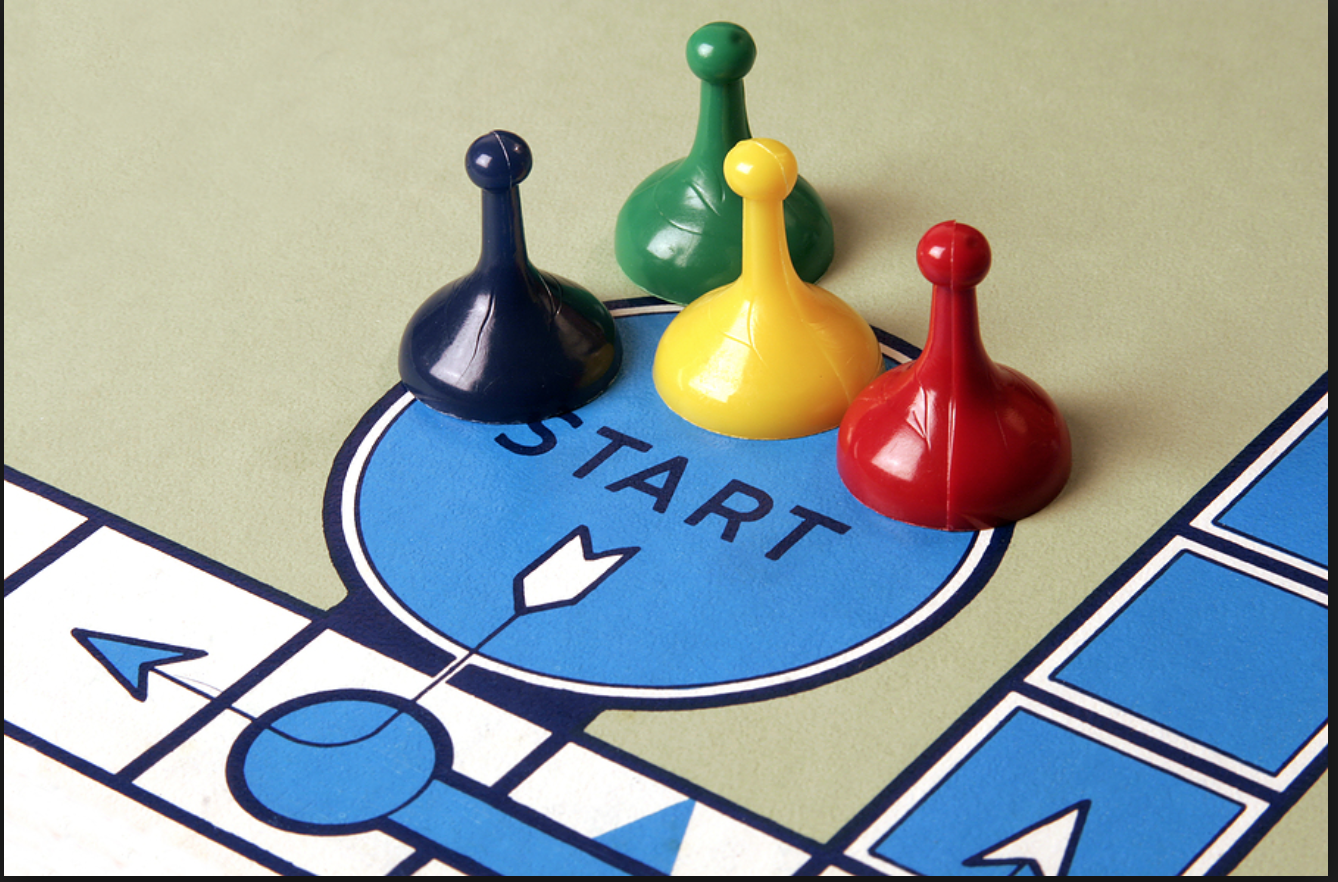 Getting Started:
Make a free account:        https://www.weebly.com/home/  

Select a theme: 
       What's a theme? It's a combination of the code, colors, and general structure. 
CHOSE PERSONAL– THEN SUSAN SMITH THEME
Domain Name:
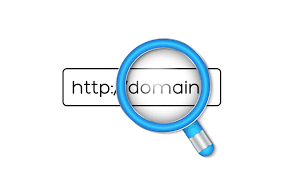 Once you've selected a theme, you'll be prompted to choose your site address. 

Everyone will chose: nmss#lastname.weebly.com



Example:  nmss2smith.weebly.com
This address appears at the bottom under “Subdomain”
For skiados
Your last name
Your period #
Time to Build your site:
Go to your DASHBOARD– we are ready to build—
 Go to EDIT SITE

We will have 6 pages:
Introduction
Research
Action Plan
Pictures
Reflection
PSA
Click here
BUILD the page
Select Build.

1. Give your page a TITLE.
EXAMPLE TITLE